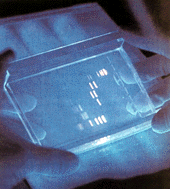 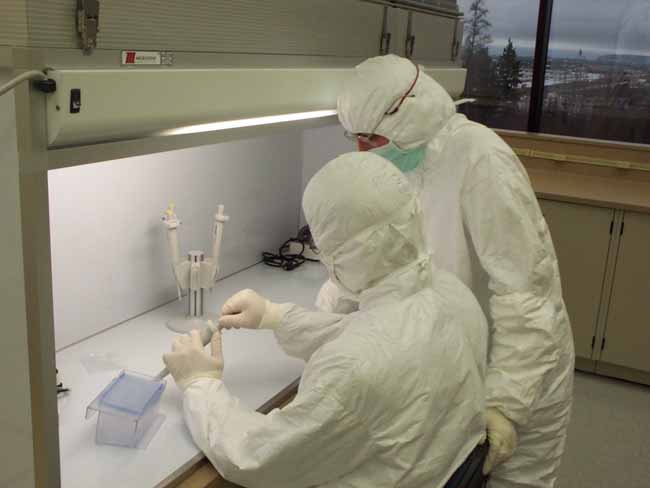 Séparation des acides nucléiques 
Electrophorèse de l’ADN
Module :génie génétique
Enseignante : Mme HAMDOUCHE
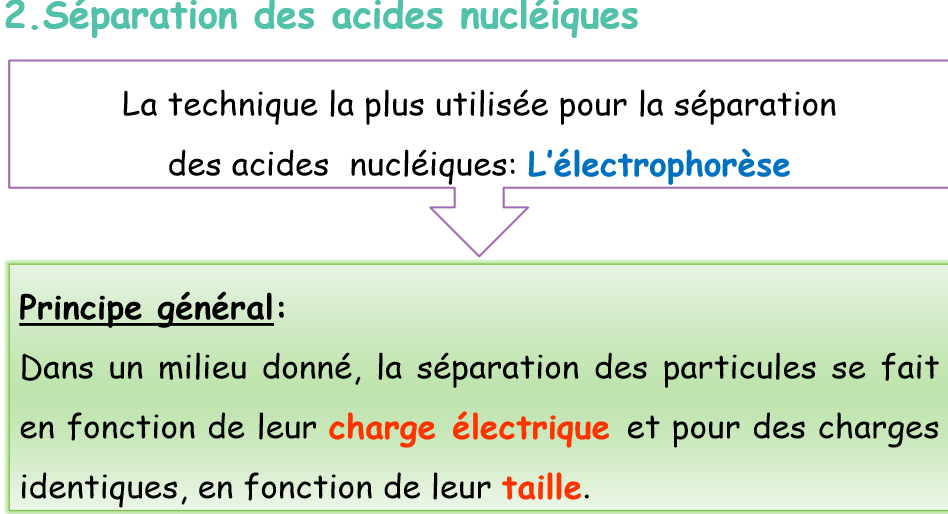 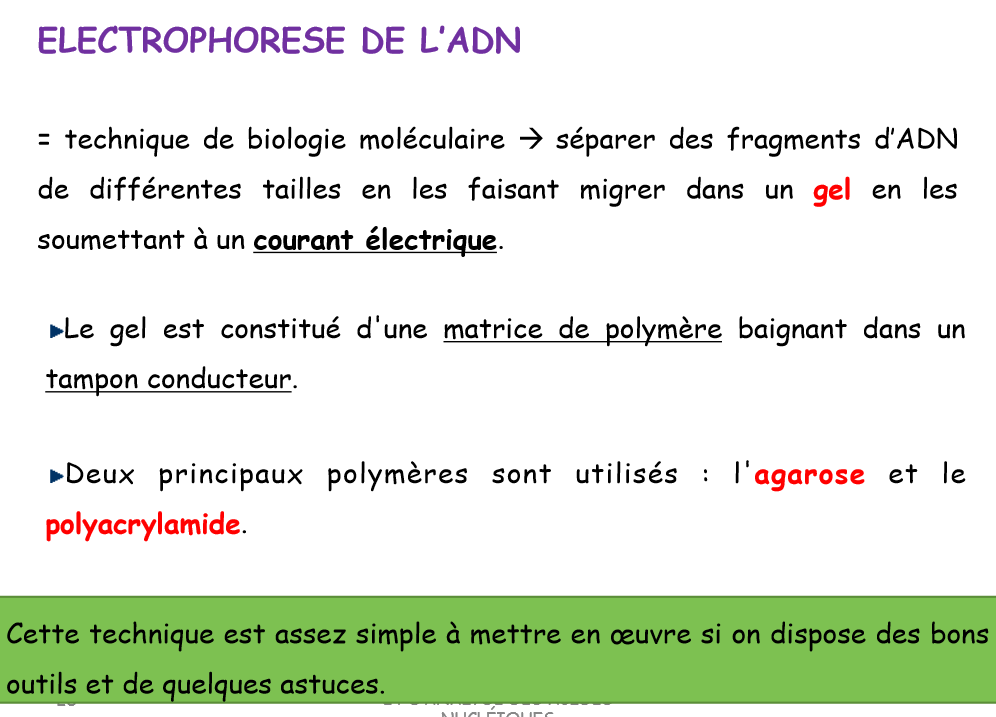 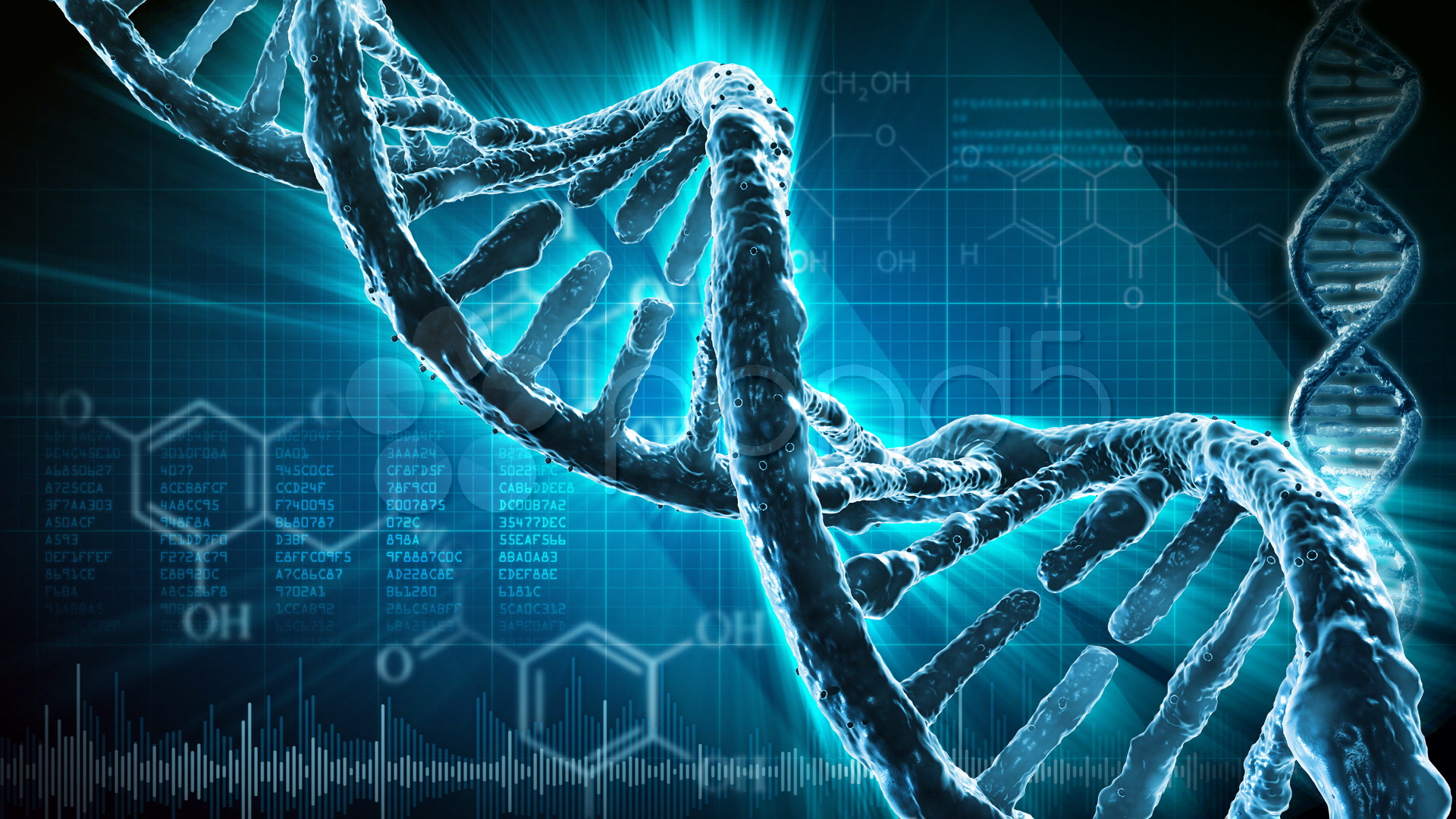 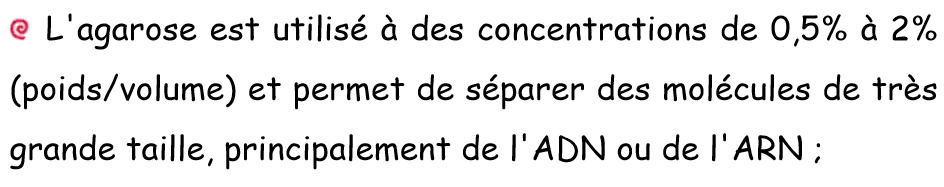 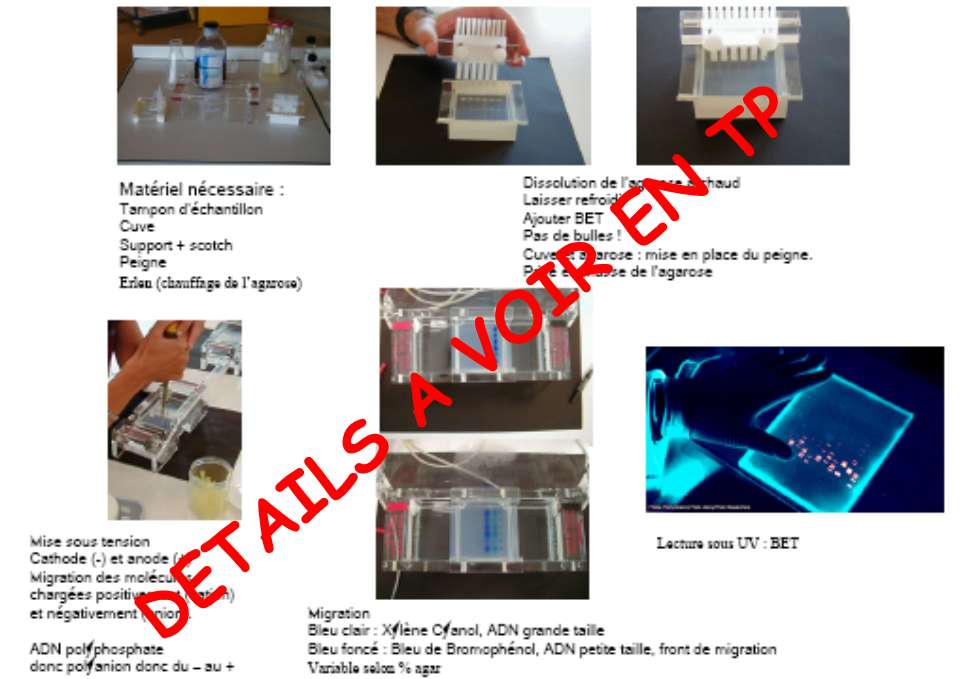